مدیریت دانش
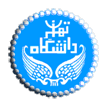 آذر 1391
فهرست مطالب:
مقدمه
مفاهیم کلیدی
تعریف مدیریت دانش
چرخه ی مدیریت دانش
پیاده سازی مدیریت دانش در سازمان
زیرساخت فناوری اطلاعات
تنها منبع مزیت رقابتی در آینده، دانشی است که یک سازمان در اختیار دارد.
”پیتر سنگه“
مقدمه
محیط رقابتی سازمان های امروزی بیش از هر زمان دیگری متنوع، متغیر و ناپایدار است.
سازمانهاي فعلي، به منظور بقاء حتي براي يك دهه، بايد پيوسته تغيير كنند، اما تغيير به تنهايي كافي نيست . تغيير بايد مبتني بر جمع آوري داده هاي مناسبي از محيط خارجي و داخلي و تبديل آنها به دانش باشد .
سازمان ها دانش را با ارزش ترین و استراتژي ترین منابع شان در نظر می گیرند
 به منظور استفاده بهينه از سرمايه دانشي در سازمان ها، شاخه اي جديد از مديريت به نام مديريت دانش پديد آمده است.
مقدمه: چهار عامل عمده در ظهورمدیریت دانش
گذر از عصر سرمایه های مادی به سرمایه های فکری
افزایش خارق العاده در حجم اطلاعات،ذخیره الکترونیکی و افزایش دسترسی به اطلاعات
تغییر هرم سنی جمعیت و خطر از دست دادن دانش سازمانی
تخصصی ترشدن فعالیت ها
مفاهیم کلیدی
جريان دانش
جريان دانش مجموعه فرايندها و فعاليت هايي است كه از طريق آن داده، اطلاعات، دانش و خرد از يك وضعيت به وضعيت ديگر تبديل مي شود. بدين ترتيب هرگونه بحث در زمينه دانش بايد از داده ها آغاز شود.
اطلاعات يعني داده هاي مربوط و هدف دار
تفسیر اطلاعات در زمینه ی ارزشی و اعتقادی افراد
دانشی که همراه با قضاوت باشد
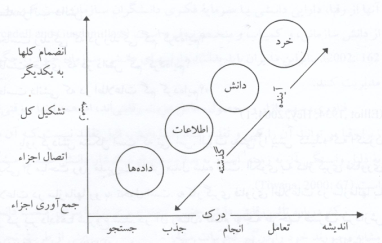 مجموعه واقعيات مجزا و عيني درباره حوادث، رويدادها يا واقعيات و اشكال فاقد معنا در بعد زمان و مكان
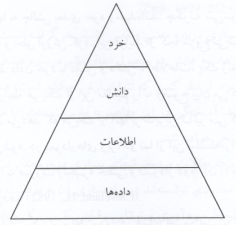 انواع دانش سازمانی
اين دانش در جاهاي مختلف مقيم است از جمله: در بانك هاي اطلاعاتي، پايگاه هاي دانش، در قفسه ها و كشو ميزها و ذهن كاركنان و در تمام سطح سازمان پخش شده است .
مدل طبقه بندی دانش: دانش ضمنی و دانش صریح
مدل نوناكا و تاكايوچي بازنمون مفهومي سطح بالا از مديريت دانش را نشان مي دهد مديريت دانش را به عنوان فرآيند خلق دانش تلقي مي كند.
    براساس اين مدل دانش از عناصر عيني و ضمني تشكيل شده است. 
     دانش ضمني ، دانشي غير لفظي، ذاتي و بيان نشده است. نكته اي كه غالباً در سازمان ها و شرك ت ها به ورطه فراموش ي سپرده مي شود، موارد ي چون بينش، شهود، گمان، حس ناخودآگاه، ارزش ها، تصورات، استعاره ها و مقايسه ها است
     دانش عيني دانش اظهار شده از طريق نوشته ها، طرح ها، نقاشيها، برنامه هاي كامپيوتري و... است..
چهار سبک تبديل دانش
با اين فرض كه دانش از طريق تراکنش ميان دانش ضمني و صريح ايجاد مي‌شود، ما مي‌توانيم چهار سبک تبديل دانش را مورد قياس منطقي قرار دهيم: 
1- از دانش ضمني به دانش ضمني
2- از دانش ضمني به دانش صريح 
3- از دانش صريح به دانش صريح
4- از دانش صريح به دانش ضمني
اجتماعی کردن
بیرونی سازی
ترکیب
درونی سازی
تعریف مدیریت دانش
سازمان ها باید بدانند چه چيزهايي را مي دانند!
تعریف مدیریت دانش
مدیریت دانش فرآیندی است که به سازمان کمک می کند تا اطلاعات و مهارت های مهم را که به عنوان حافظه سازمانی محسوب می شوند و به طور معمول به صورت سازماندهی نشده وجود دارند. شناسایی، انتخاب، سازماندهی و منتشر نمایند و این امر سازمان ها را برای حل مسائل یادگیری، برنامه ریزی راهبردی و تصمیم گیری های پویا کمک می کند.
بيهاكت (2000) نيز نظير هردر و همكارانش (2003) مديريت دانش را فرايند ايجاد، خلق، نشر، توزيع و كاربرد دانش مي‌داند. هدف مدیریت دانش مهار و به كارگيري دانش و اطلاعات و ايجاد دسترسي بي كم و كاست آن براي همه كاركنان است. بدین منظور كه كارشان را بهتر انجام دهند
چرخه مدیریت دانش/ فرآیندهای مدیریت دانش
كاربرد دانش در جهت بهبود عملكرد سازماني است
دانش خام در مرحله ی پردازش به صورت دانش یا ارزش سازمانی در می آید.
ایجاد فرهنگ اشتراک دانش میان کارکنان
مكتوب نمودن هدفمند بخشي از دانسته ها و آگاهي هاي انسان
مستندسازی دانش
فرايند مديريت دانش مشتمل بر خلق دانش، مستندسازي دانش، توزيع و نشر دانش، ونهايتاً كاربرد دانش مي باشد.
     مستندسازي كه به معناي ذخيره سازي، ارزش گذاري، كدگذاري و طبقه بند ي دانش وتجربه و به عبارت بهتر، تبد يل دانش ضمني به دانش آشكار است.
مراحل مستندسازی دانش
گردآوري، ضبط و تدوين مجموعه اسناد و مدارك مربوط به هر اقدام
 تنظيم و طبقه بندي اسناد و مدارك ياد شده از نظر موضوعي و زماني
 تطبيق برنامه ها/عملكردها و تعيين موارد افتراق آن با ذكر دلايل بروز اختلاف وافتراق
مستندسازی تجربیات
هدف اصلي در فرايند مستندسازي تجربيات، الگوبرداري و كسب تجربه از رويدادهاي گذشته براي بهبود عملكرد آتي مديران ، كاركنان و سازمان مي باشد.
پیاده سازی مدیریت دانش در سازمان
عوامل موثر بر پیاده سازی مدیریت دانش در سازمان
فرهنگ سازمانی
ساختار سازمانی
اقدامات مدیریتی
نیروی انسانی توانمند
زیرساخت فناوری اطلاعات
زیرساخت فناوری اطلاعات
مدیریت دانش به یک محیط فناوری موثر برای خودکار کردن فرآیند و پشتیبانی از هماهنگی و نظم وابسته است (اسنيمن و ديگران، 2004). 
نتایج مطالعه و بررسی مرکز کیفیت و بهره وری آمریکا (1997) نشان می دهد سازمان هایی که فعالیت های مدیریت دانش را شروع می کنند احساس می کنند بایستی که یک زیرساخت فناوری اطلاعات برای توانا ساختن آن ها جهت رسیدن به اهداف سازمان وجود داشته باشد. فناوری ارتباطات نه تنها برای ارتباطات و پخش دانش است بلکه وسیله ای برای جمع آوری، ذخیره و بازیابی دانش نیز می باشد و به عنوان یک یاری دهنده اصلی برای مدیریت دانش سازمان پذیرفته شده است.
مراحل پنج گانه توسعه سيستم مديريت دانش در بستر فناوري اطلاعات
فناوری های مورد نیاز در مدیریت دانش
با تشکر از توجه شما